The Power of Social ConnectionsReconnecting Post-Pandemic
Katherine Daly, PhD
Director of Counseling & Wellness Services
University of Central Florida College of Medicine

Heather Rashal, LMHC
Staff Psychotherapist
Counseling & Wellness Services	
University of Central Florida College of Medicine
Chantal Young, PhD
Director of the Office of Well-being
Keck School of Medicine of the University of Southern California
Objectives
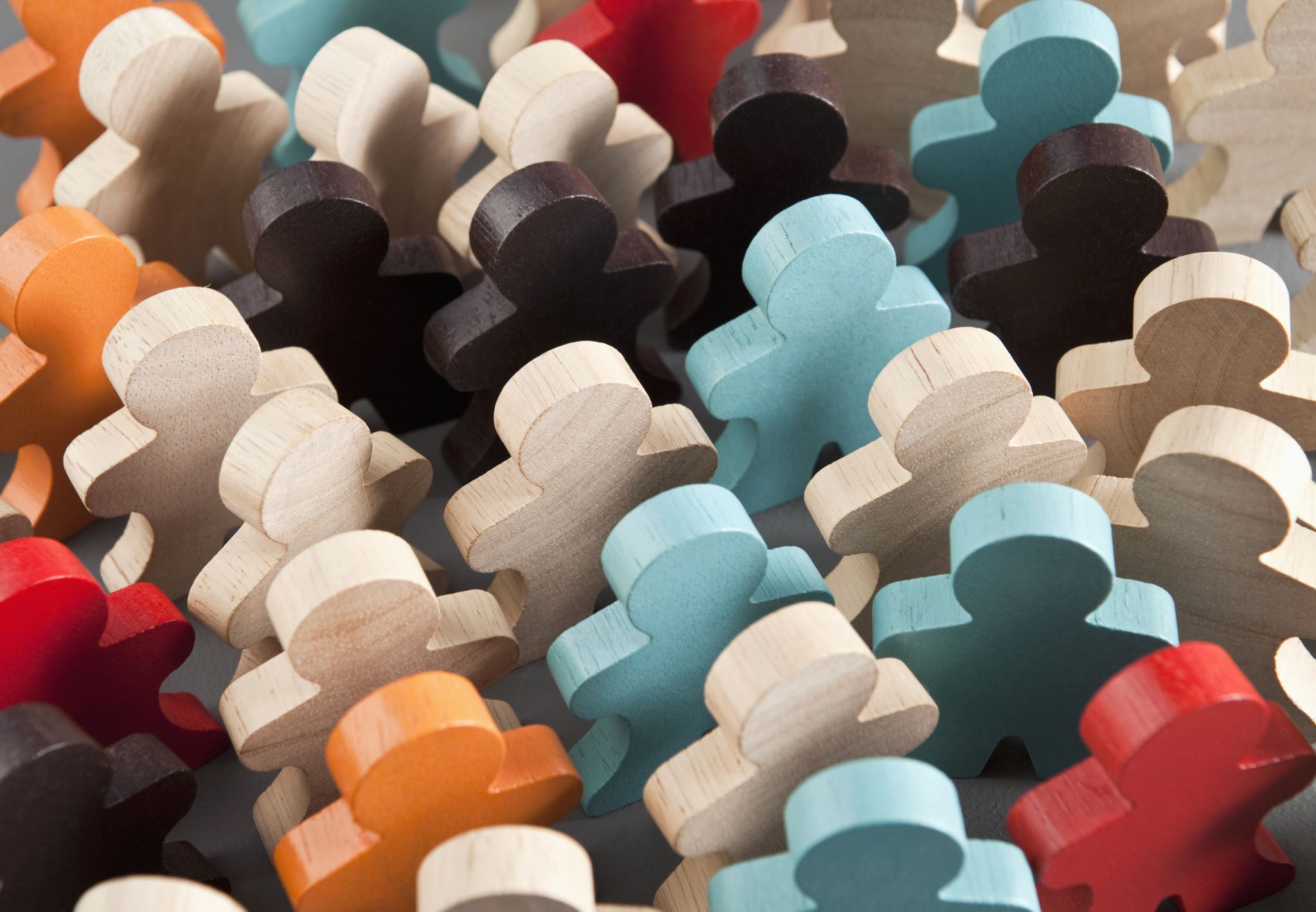 Let’s practice: Narrative Therapy
Guidelines:
Do not include your name
Answer as honestly as you are comfortable
Responses will be randomly selected and read aloud


 “If you really knew me,  you would know…”
 “Some of the things that have become most important to me following the pandemic are…”
Science and Theory of Social Connection
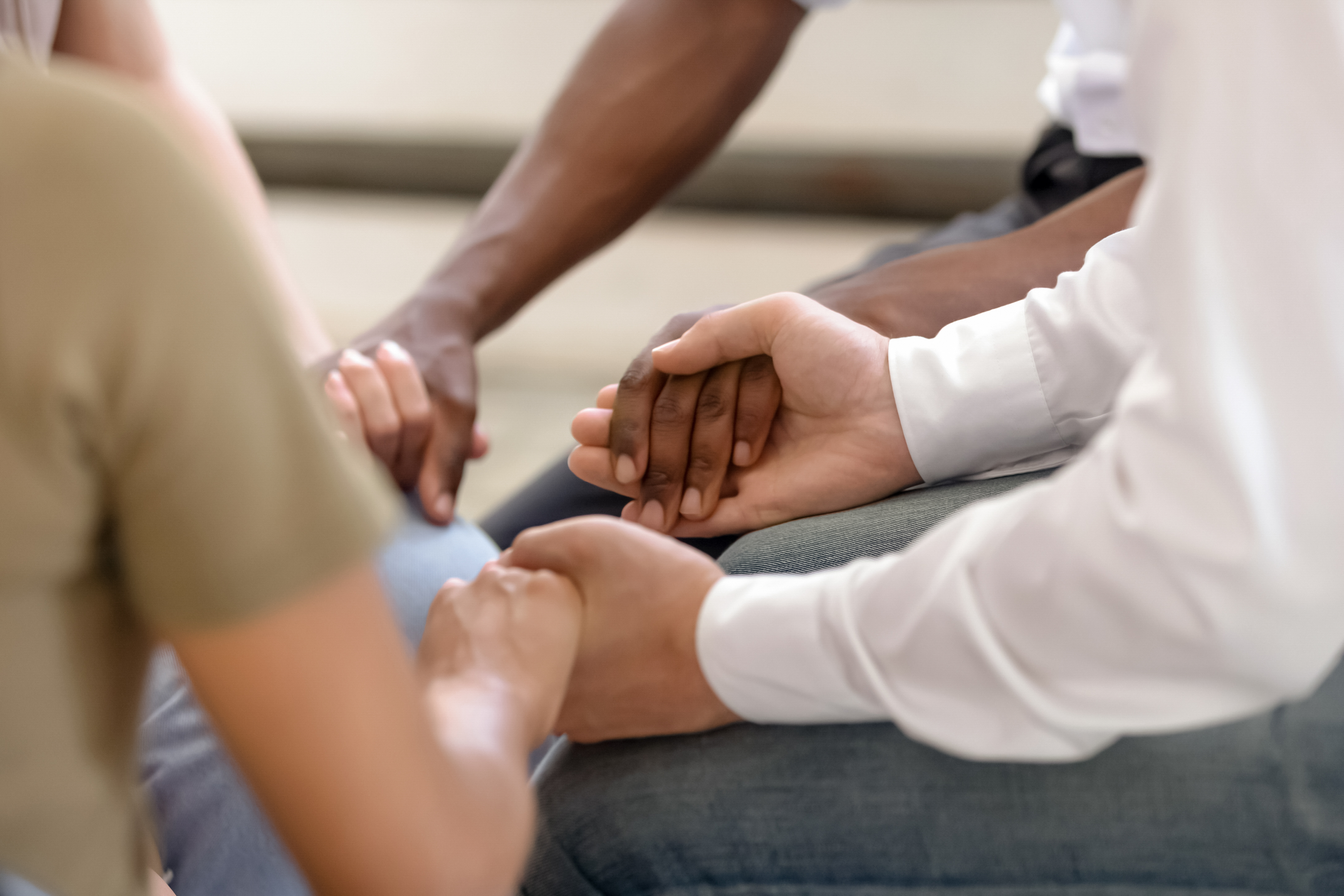 Yalom’s stages of group cohesion
 Attachment theory
Yalom’s Stages of Group Cohesion
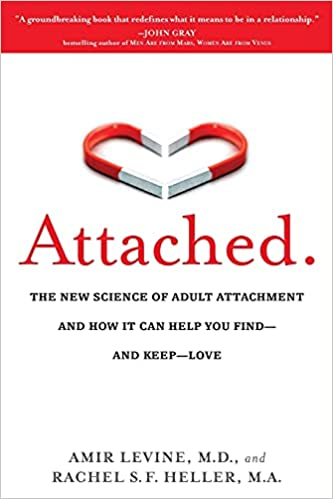 Attachment Theory
An evolutionary theory of relationships that emphasizes the interactions between a human and their primary caregivers at the beginning of life.
- We develop an attachment pattern that shapes future relationship patterns.
- Attachment is triggered when we are faced with stress, separation, illness, trauma etc.​
 Strange situation studies (Ainsworth, 1970s)​
 Categorizations of attachment​
- Initially identified four attachment styles
- Secure vs. Insecure​
- Avoidant and Anxious​
 Relationship characteristics​ (R & J)
Physiological Explanations For Health Benefits of Social Ties
Umberson D, Karas Montez J. Social relationships and health: A flashpoint for health policy. Journal of health and social behavior. 2010;51(1_suppl):S54-S66.
American College of Lifestyle Medicine 2020. All rights reserved.
American College of Lifestyle Medicine 2020. All rights reserved.
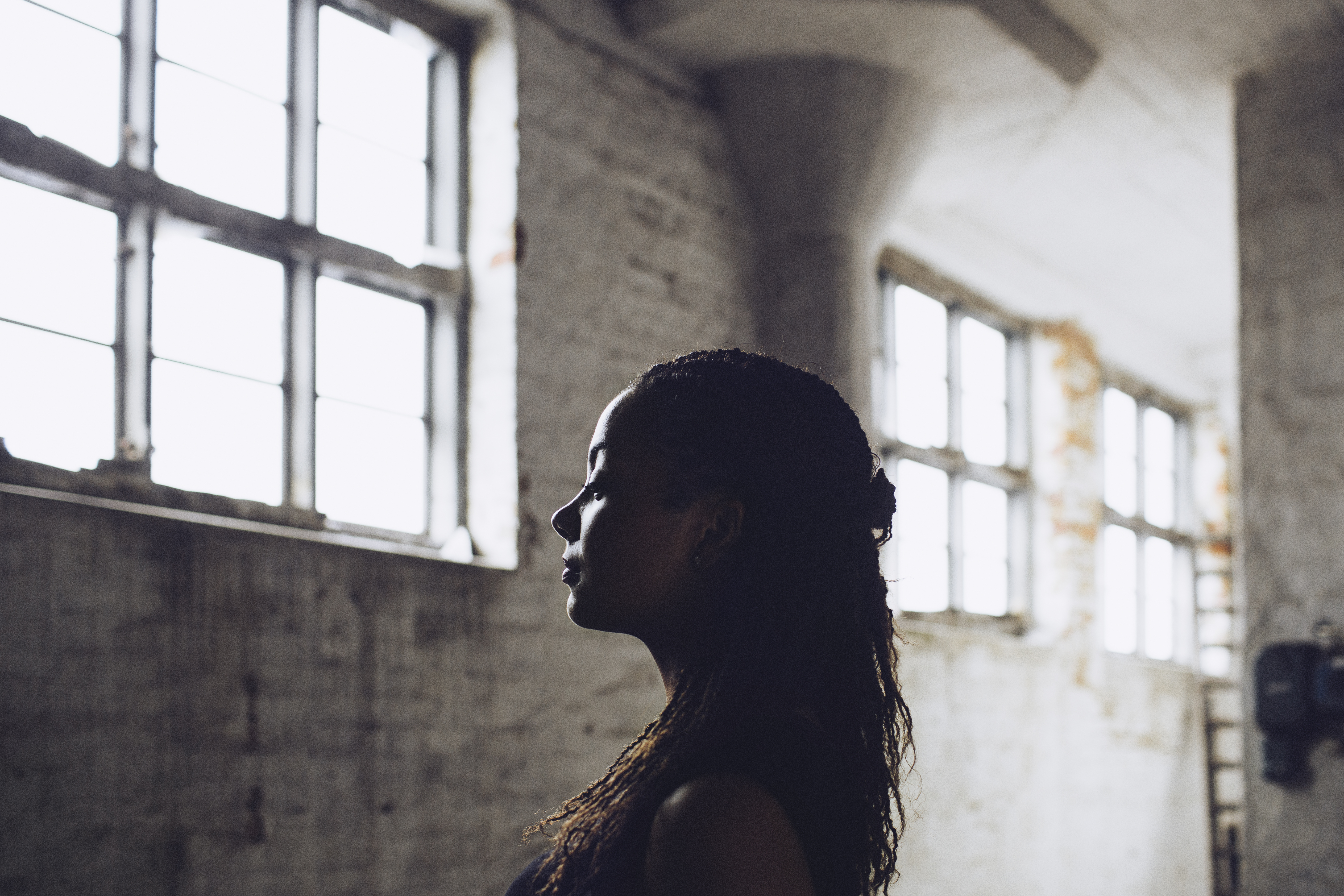 Barriers to Building Positive Relationships
Technology
 Lack of self-confidence
 Lack of interpersonal skills
 Reluctance to interact with others
 Poor communication skills
 Fear of change
 Their surroundings
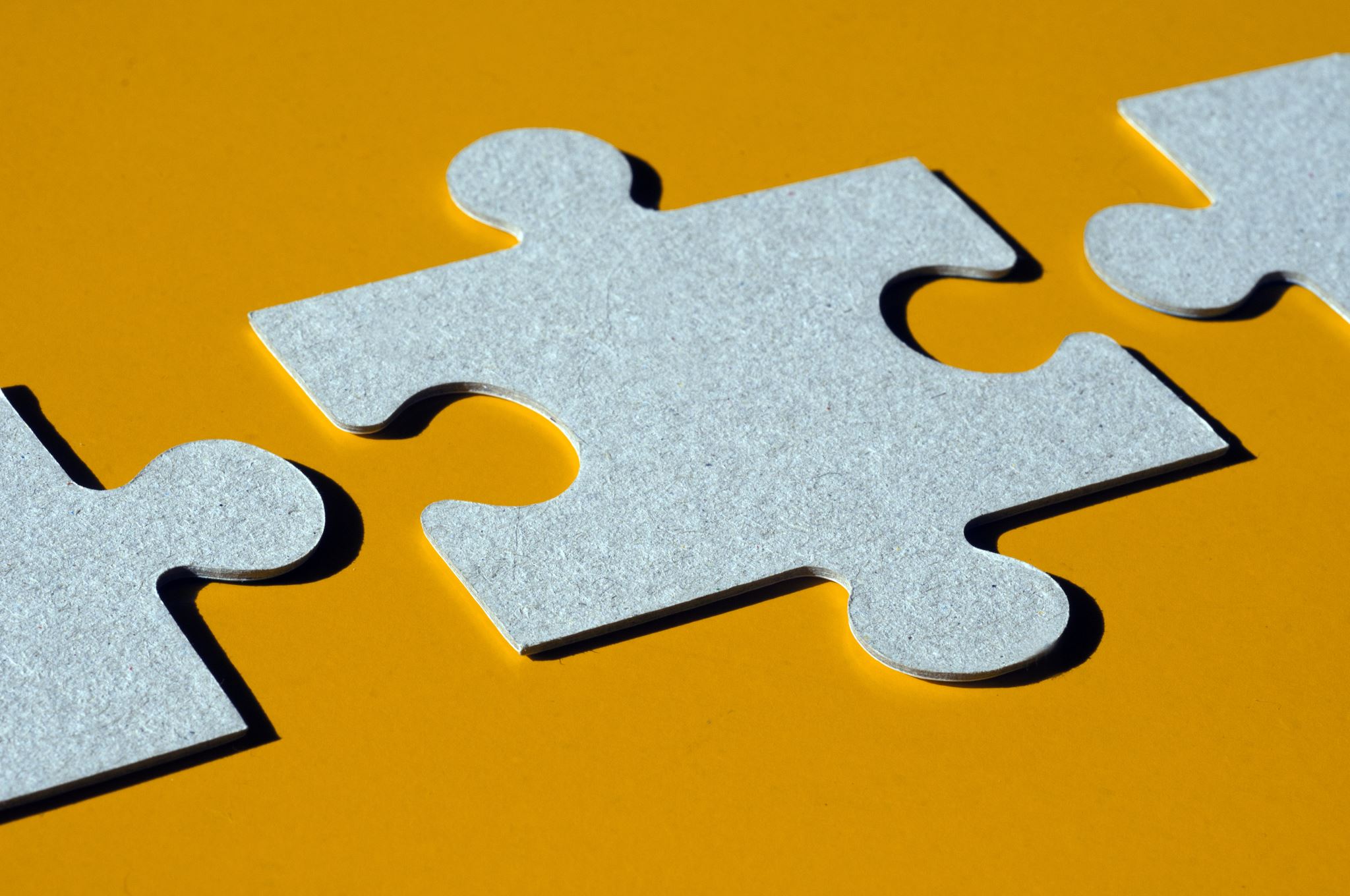 Loneliness vs Social Isolation
Social Isolation
Physical state
Voluntary or involuntary absence of having contact with other individuals
Alone, but not enjoying it
Loneliness

 Subjective mental state
 Inability to connect or communicate with others
 Emotional, physical, and social factors contribute
What is the most important relationship you have?
For more reading join our book club: Next meeting August 13, 2021 at 12 PM
5 Strategies:Fostering respect and encouraging quality connections
Enhancing Social Connection in your Personal Life
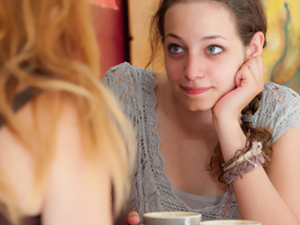 What isMindful Listening?
Being fully present
Not being in a rush
Avoiding inserting ourselves
[Speaker Notes: Avoiding inserting ourselves: A lot of us think it’s a nice thing, a polite thing to insert ourselves. To try to help, give advice, maybe something more subtle like ask a probing question or make a sympathetic comment, make the person feel better. In some scenarios, all of those things are good. But with mindful listening, we actually do something very counterintuitive, which is to avoid temptations to try to make the person feel better, and instead just be their silent witness.]
Why practiceMindful Listening?
Makes the other person feel heard, valued, and safe
Enhances patience and concentration
Allows you to gather crucial information that you might have otherwise missed
[Speaker Notes: Some say the Buddha’s ears are depicted as so long because he listened so deeply.
Makes the other person more open to your views and opinions
Enhances your ability to and slow down in the rest of life
Allows you to gather crucial information that you might have otherwise missed (e.g., in a patient interview)]
Let’s practice!Mindful Listening Exercise
Find a partner, someone you have not spoken to before
Pick who will start as the speaker and who will start as the listener
Speaker
Talk about someone you care about
	(90 sec)
This is NOT a performance!
[Speaker Notes: Just bring to mind someone that you love, that is easy for you to love, someone you don’t have a lot of conflict with. This could be a grandparent, or a mentor, or a loved one, or even a pet. Just someone you care about easily. Think about their face, what you love about them. You’re going to share about this being to your colleague. You can tell them what they look like, what their personality is like, all about them, and why you love them. You don’t necessarily have to say who they are in your life, what their relationship is to you, but you can if you want.]
Listener
Do not speak
Surrender the need to ask questions, give advice, fix problems, or make the person feel good
Simple eye contact is enough
RELAX your body, focus on your breathing
This is NOT a performance!
[Speaker Notes: It’s easy to become suddenly self-conscious, especially when we start practicing mindfulness and mindful listening. Self-consciousness and mindfulness are not the same thing. Self-consciousness is a level of anxiety that is more related to how we appear from the outside, such as wondering what the speaker is thinking about us or whether they have noticed the steps we have taken so far. This self-consciousness is actually a thought process and is the opposite of mindfulness. Let the thought go and bring yourself back to listening to the speaker.
When I say begin, you can start. Continue until the sound of the bell.]
Speaker
Talk about someone you are worried about
	(90 sec)
This is NOT a performance!
[Speaker Notes: Now bring to mind someone you’ve been worried about. It could be the same person or pet as before, or someone different. But someone that’s been on your mind and heart because they are going through some difficulty right now, some stress, maybe they haven’t been doing well health wise or emotionally, and you’ve been concerned. Again just bring their face to mind, what is worrying you, and how much you care about them. You’re going to share all this with your colleague.]
Listener
Remember, no need to say anything
Take a breath, relax, and be present
This is NOT a performance!
What was that like?
Average interruption time in a primary care visit is 12-18 seconds
Only 23% of patients are permitted to complete their opening statement of concerns
Female physicians interrupt patients less often than male physicians
Both female and male physicians interrupt female patients more often than male patients
Patient, Interrupted
Beckman HB & Frankel RM. The effect of physician behavior on the collection of data. Ann Intern Med. 1984;101(5):692-6.

Rhoades DR, McFarland KF, Finch WH, & Johnson AO. Speaking and interruptions during primary care office visits. Fam Med. 2001 Jul-Aug;33(7):528-32.
[Speaker Notes: Mindful listening isn’t just a social skill, but a clinical skill.

Not only can you can make the patient feel undervalued and disrespected, but you can miss crucial information necessary for a diagnosis.]
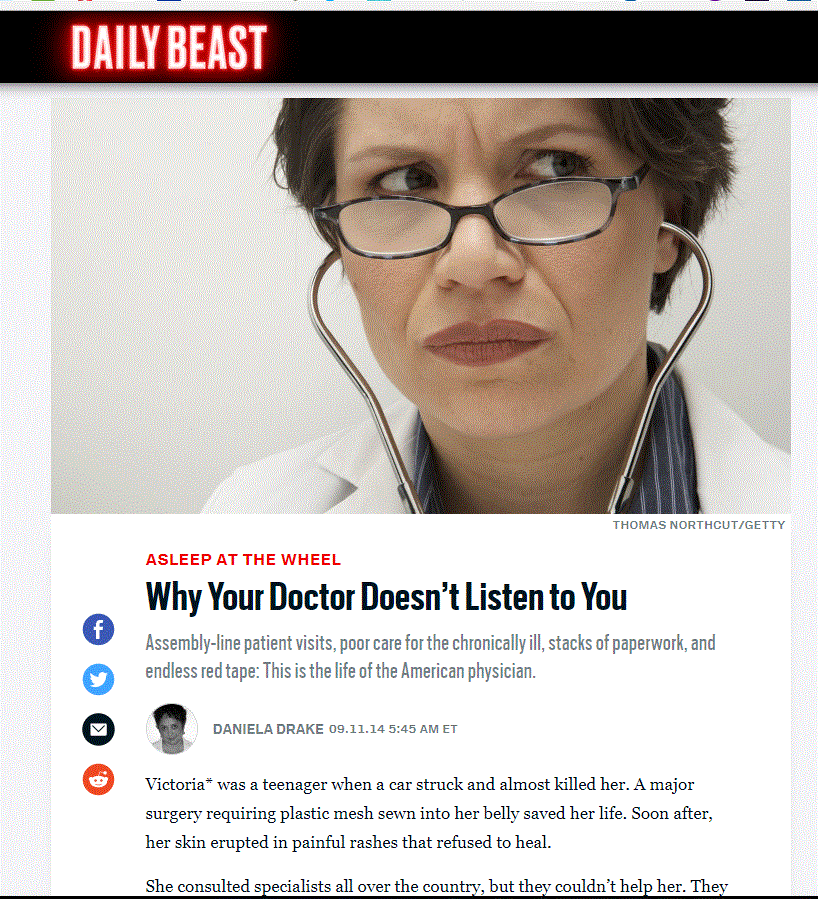 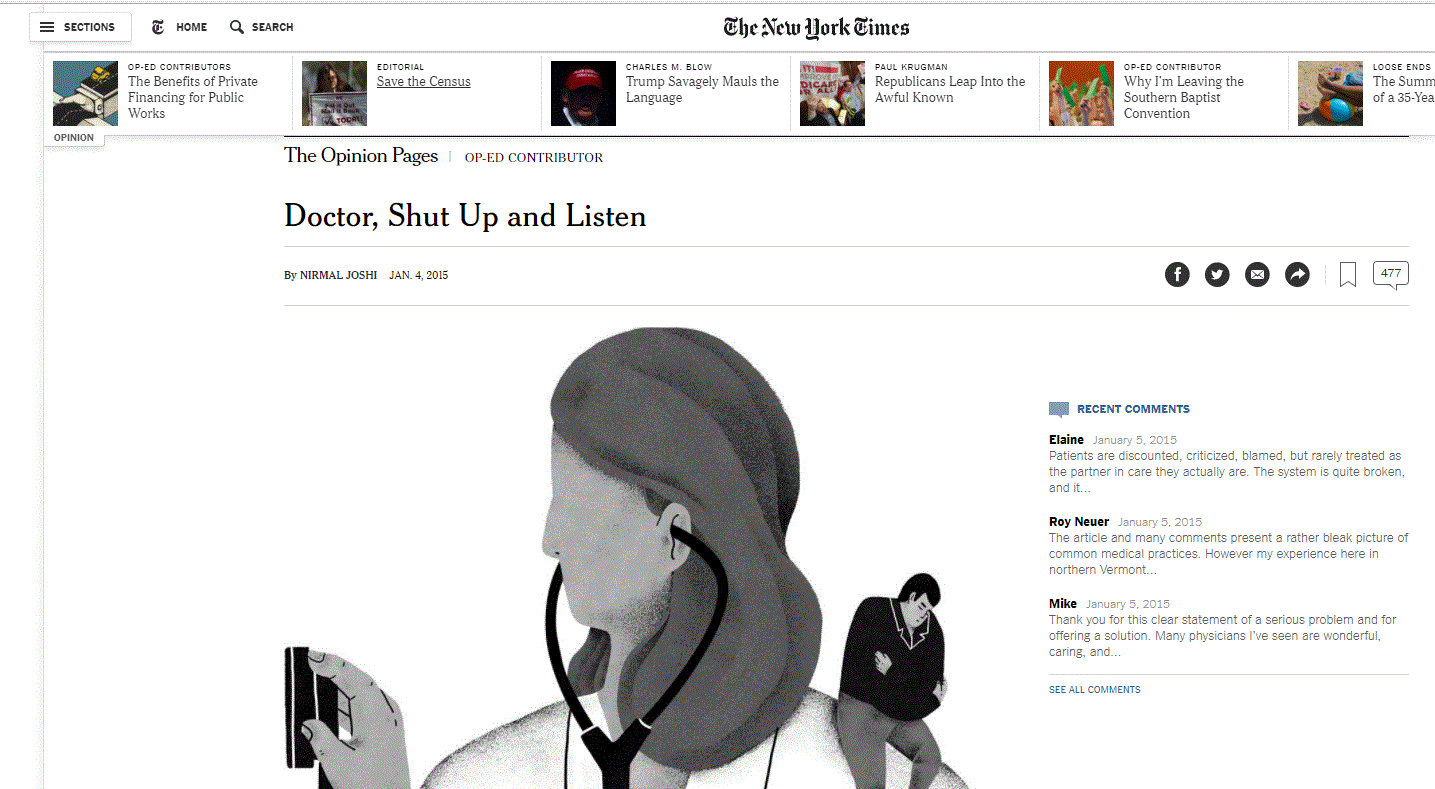 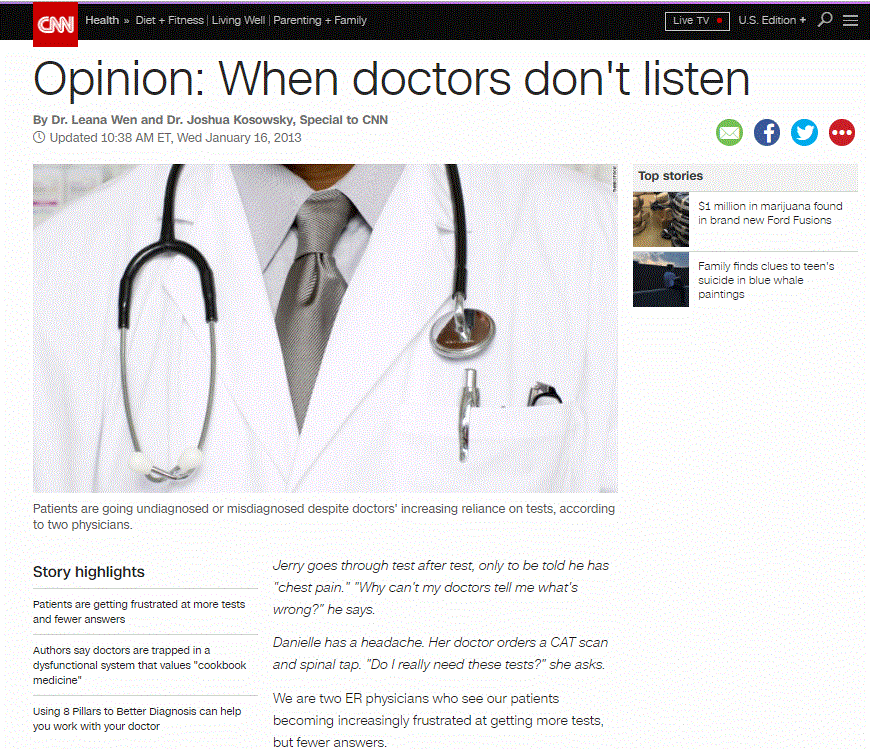 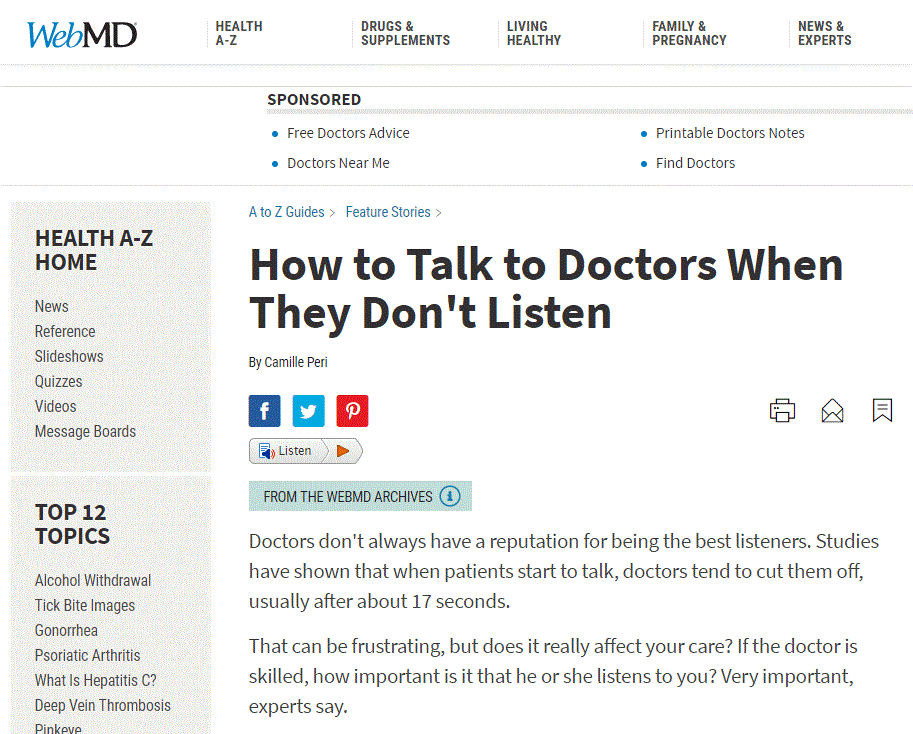 Questions, Reflections, and Discussion
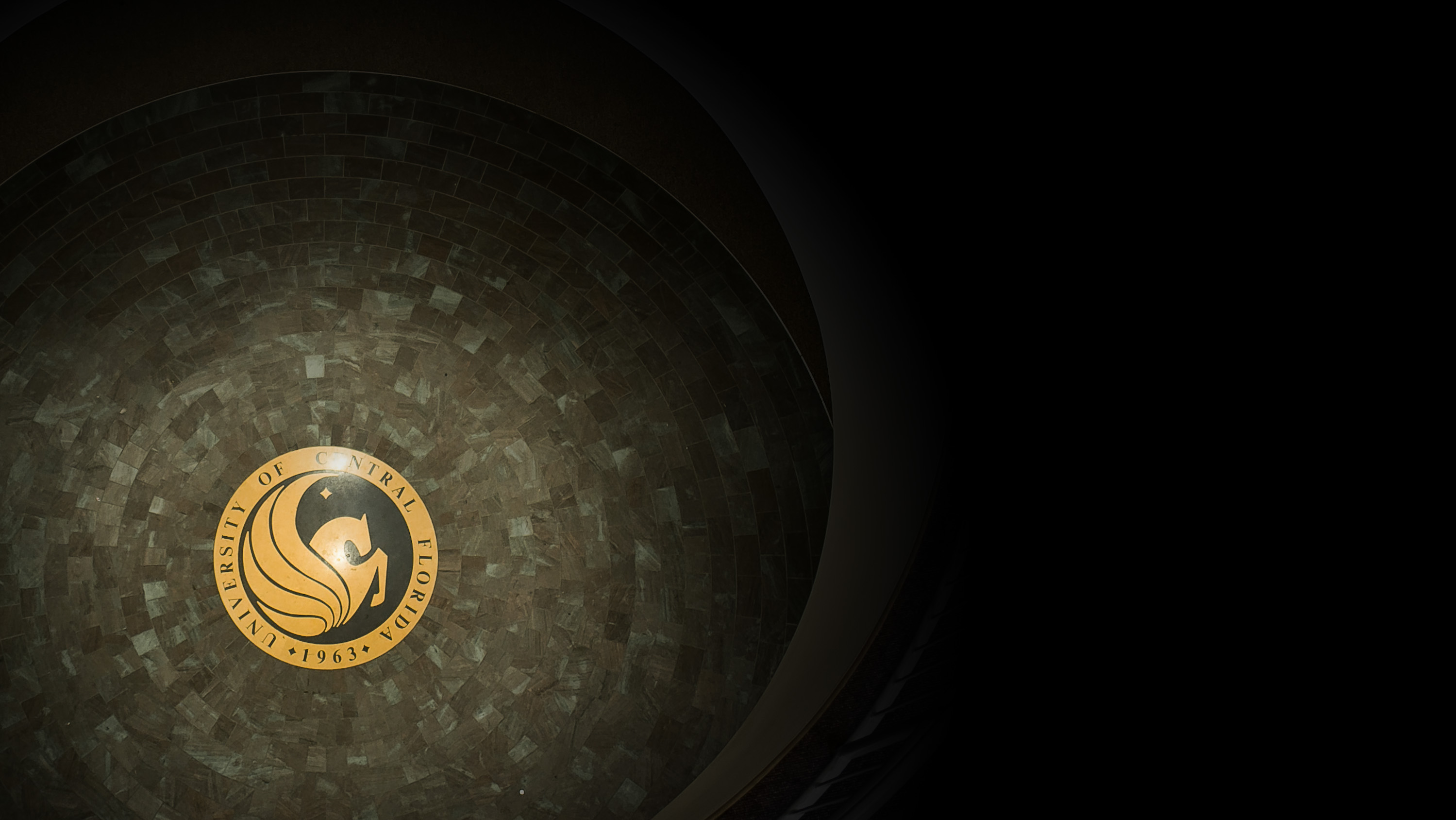 What did you experience in terms of changes to social connection during the pandemic?
What would help you feel connected to your class?
Are there changes you want to make in terms of how you connect to others?
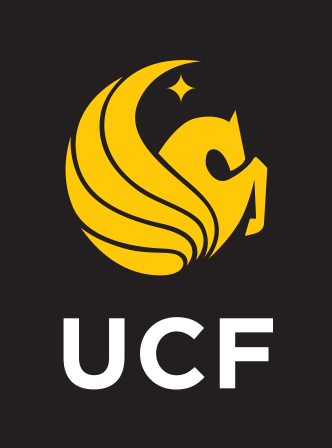